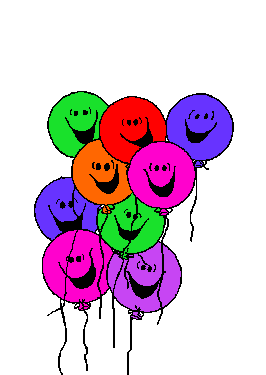 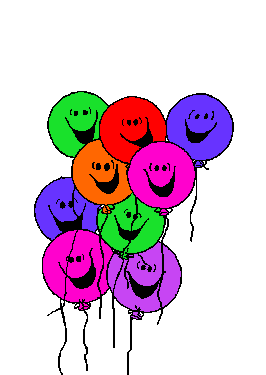 TIN HỌC 5 – TUẦN 34
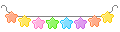 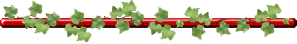 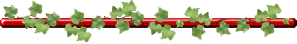 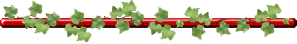 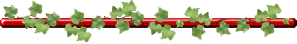 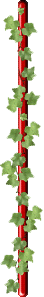 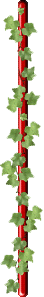 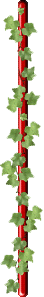 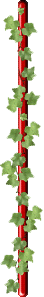 Học và chơi cùng máy tính
ĐẶT SỐ VÀO ĐÚNG VỊ TRÍ (SUDOKU)
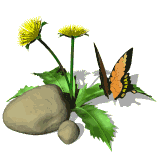 Mục tiêu:
     - Rèn luyện tư duy và khả năng ghi nhớ
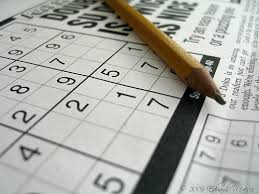 1. Giới thiệu trò chơi
- Bàn cờ Sudoku có dạng 9x9 với 9 hàng, 9 cột và 9 vùng, mỗi vùng có 3x3 ô vuông có 3 hàng và 3 cột. Có một vài ô đã được đánh số chính là gợi ý.
- Nhiệm vụ của em là điền kín những ô còn lại với điều kiện:
+ Không trùng số nào ở hàng ngang.
+ Không trùng số nào ở hàng dọc.
+ Không trùng số nào trong vùng 3x3.
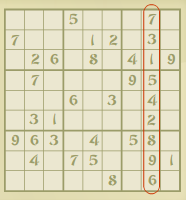 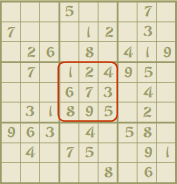 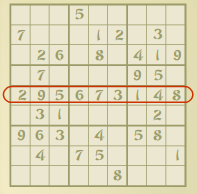 2. Bắt đầu trò chơi
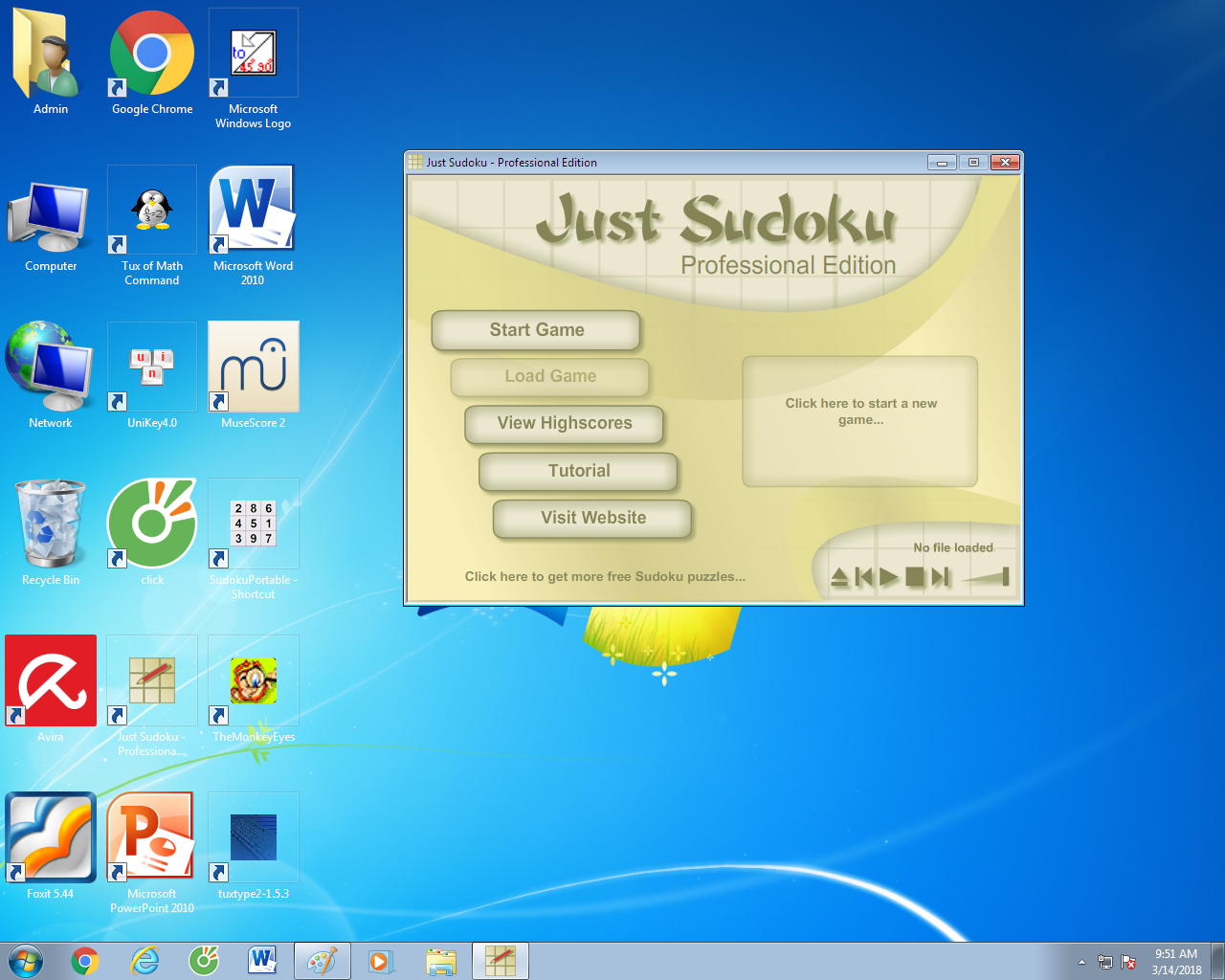 Biểu tượng của phần mềm
Bắt đầu trò chơi
Tải màn chơi đã lưu
Xem điểm trò chơi
Xem hướng dẫn
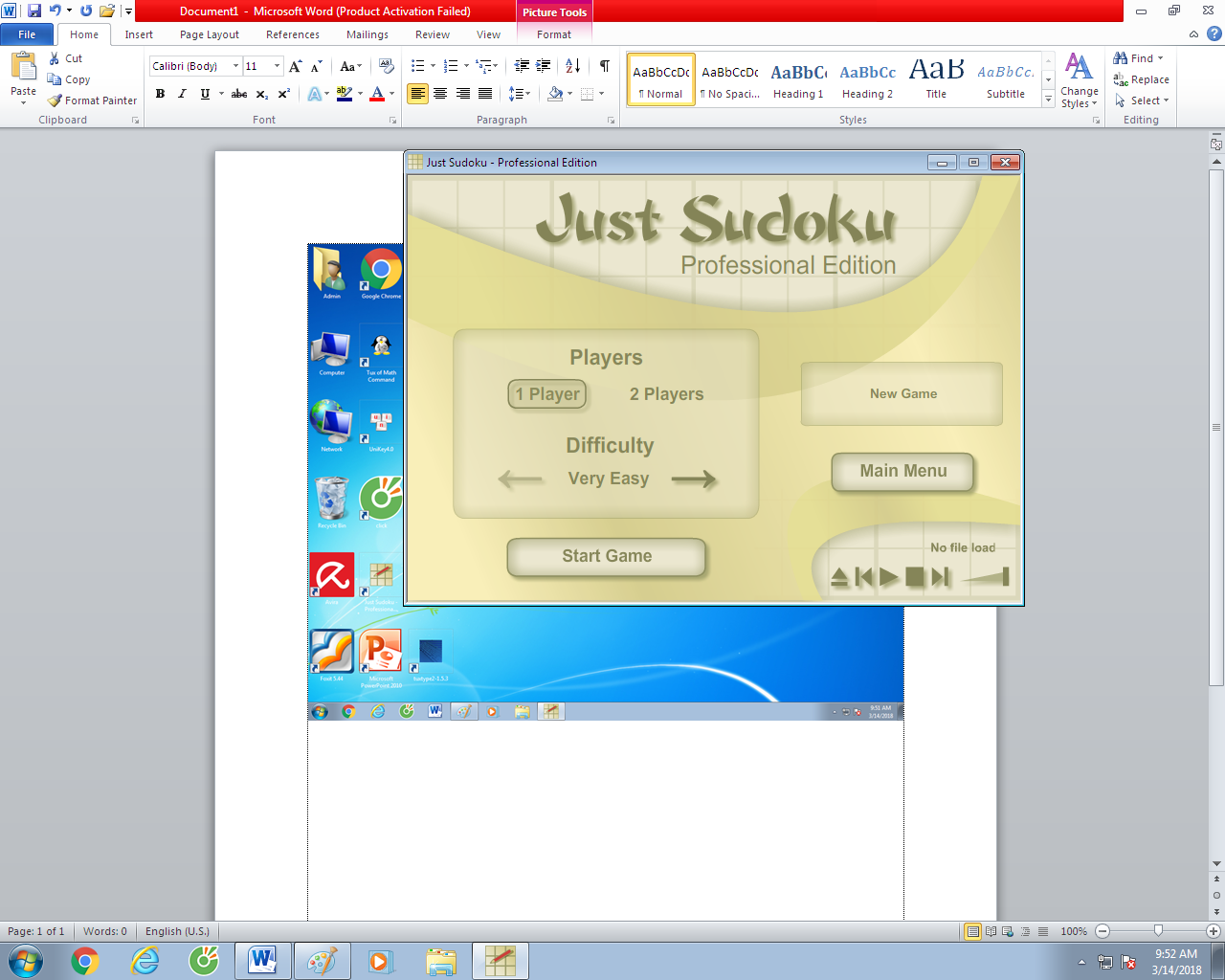 3. Chọn chế độ chơi
Chọn chế độ một (luyện tập) hoặc hai người chơi (thi đấu)
Mức chơi: Rất dễ, dễ, khó…
Nhấn Start Game để bắt đầu trò chơi
- Di chuyển chuột vào vị trí ô trống
- Nháy chuột, lựa chọn số (từ 1-9) để điền vào ô.
* Chú ý: Time: thời gian của trò chơi.
               Hints left: số lần gợi ý là 3
4. Cách chơi
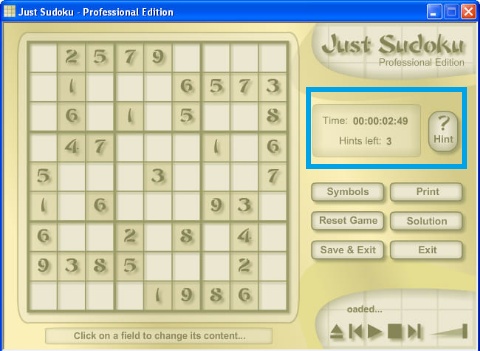 5. Thoát khỏi trò chơi
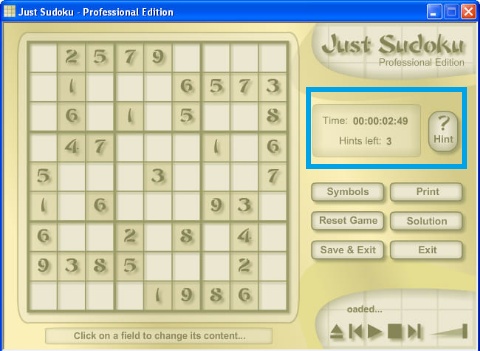 Lưu lại lượt chơi và trở về
Trở về màn hình không cần lưu
Một vài ví dụ
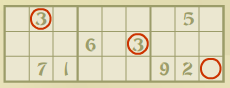 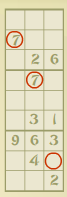 3
7
Đây là một ô số Sudoku, em có thể kẻ ra giấy để chơi nhé
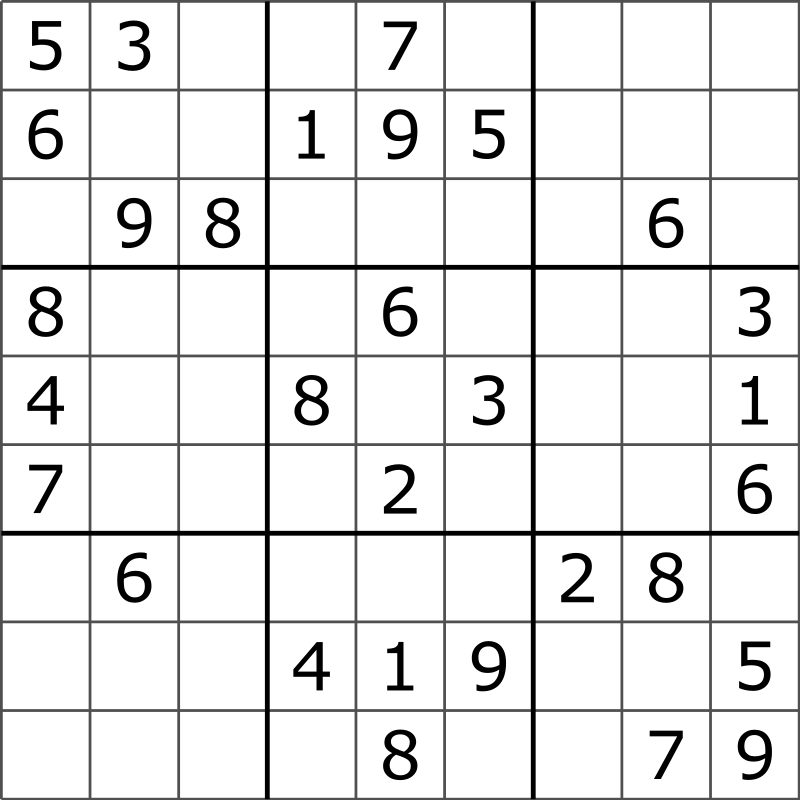 Đây là một ô số Sudoku, em có thể kẻ ra giấy để chơi nhé
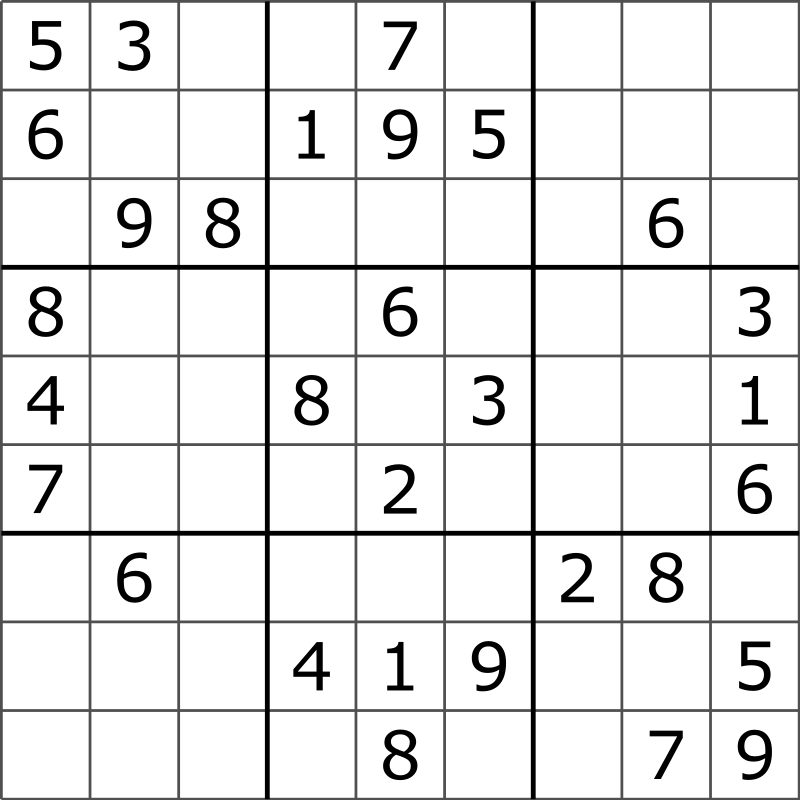 3
3
3
3
3
3
Đây là ô số đã giải xong
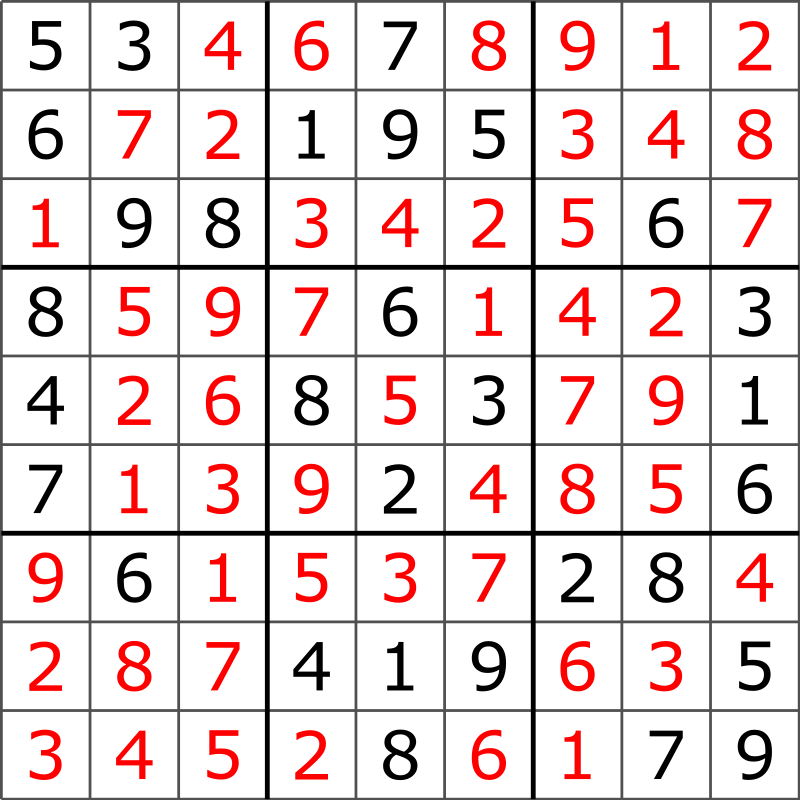 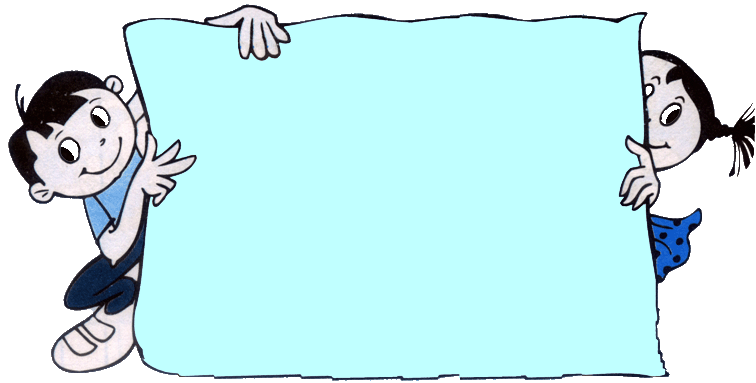 THỰC HÀNH
CHÚC CÁC EM HỌC TỐT!